Actief leren in wetenschapsonderwijs voor 10 tot 14 – jarigen
Planning
Voorstelling project

Reflectie - instrument

Discussie
Voorstelling Project
Voorstelling project
Medewerkers PWO-project
Uitvoerende leden

Heleen Bossuyt
Nele Vandamme
Leen Vandermarliere
Tim Vandersmissen
Resonansgroep

Els De Smet 
Bern Martens
Mieke De Cock
Simon Strobbe
Peter Ceulemans
Natacha Gesquière
Kristof Van De Keere
Marion Crauwels
Peter Declerck 
Wim Peeters
Didier Van de Velde
Greet Decin
Linda Clijmans
Suzanne Nelissen
Yves Vanbilsen
Sofie Schoofs
Goele De Bauw
David Stienaers
Sarah Labanieh
Lin Wollants
Sander De Cuyper
Fien Peeters
Voorstelling project
Achtergrond
Wetenschappen: door leerlingen ervaren als abstract en irrelevant (Rocard (2007), Freeman (2014))
Actief leren: 
Belangrijke motivatiemethodiek
Leidt tot dieper conceptueel inzicht
MAAR concrete implementatie door leraren vaak niet evident want didactische ondersteuning is 
te abstract (literatuur)
te concreet (voorbeeldmateriaal bijscholingen)
Voorstelling project
Doelstelling
Ondersteunen van leraren 3de graad lager onderwijs en 1ste graad secundair onderwijs wetenschappen en techniek bij de implementatie van actief leren in hun lespraktijk:
Betekenis geven aan actief leren a.h.v. criterialijst en uitgewerkte voorbeelden
Beheersing leerinhoud verhogen a.h.v. metacognitievragenlijst 
Leraren begeleiden bij het ontwerpen nieuwe wetenschapslessen a.h.v. uitgewerkt leermateriaal
Voorstelling project
Verspreiding naar leerkrachten
Laagdrempelig reflectie-instrument om ontwikkelde leermaterialen optimaal te implementeren opdat een duurzame extrapolatie naar de volledige lespraktijk mogelijk zou zijn
Reflectie-instrument: 3 delen
Deel 1: Wat is actief leren? 
STAVAZA in kaart brengen over 
Kennis betekenis actief leren in wetenschapslessen 
Toepassen actief leren in wetenschapslessen 
Toekomstgerichte feedback 
Deel 2: Hoe goed is de leerinhoud gekend? 
Bewustmaking over eigen kennis omtrent het onderwerp (dmv metacognitie) 
Middelen aanreiken om tekortkomingen aan te pakken 
Deel 3: Hoe kan je met je bestaand cursusmateriaal aan de slag om actief leren te stimuleren? 
Kritische blik over bruikbaarheid van aanpak werkboek 
Tools aanreiken om aanpak actief te maken  
Alternatieven aanreiken voor ‘zwakke’ passages werkboek
Reflectie-instrument
Reflectie-instrument
Reflectie-instrument
https://actieflereninwetenschapsonderwijs.weebly.com/
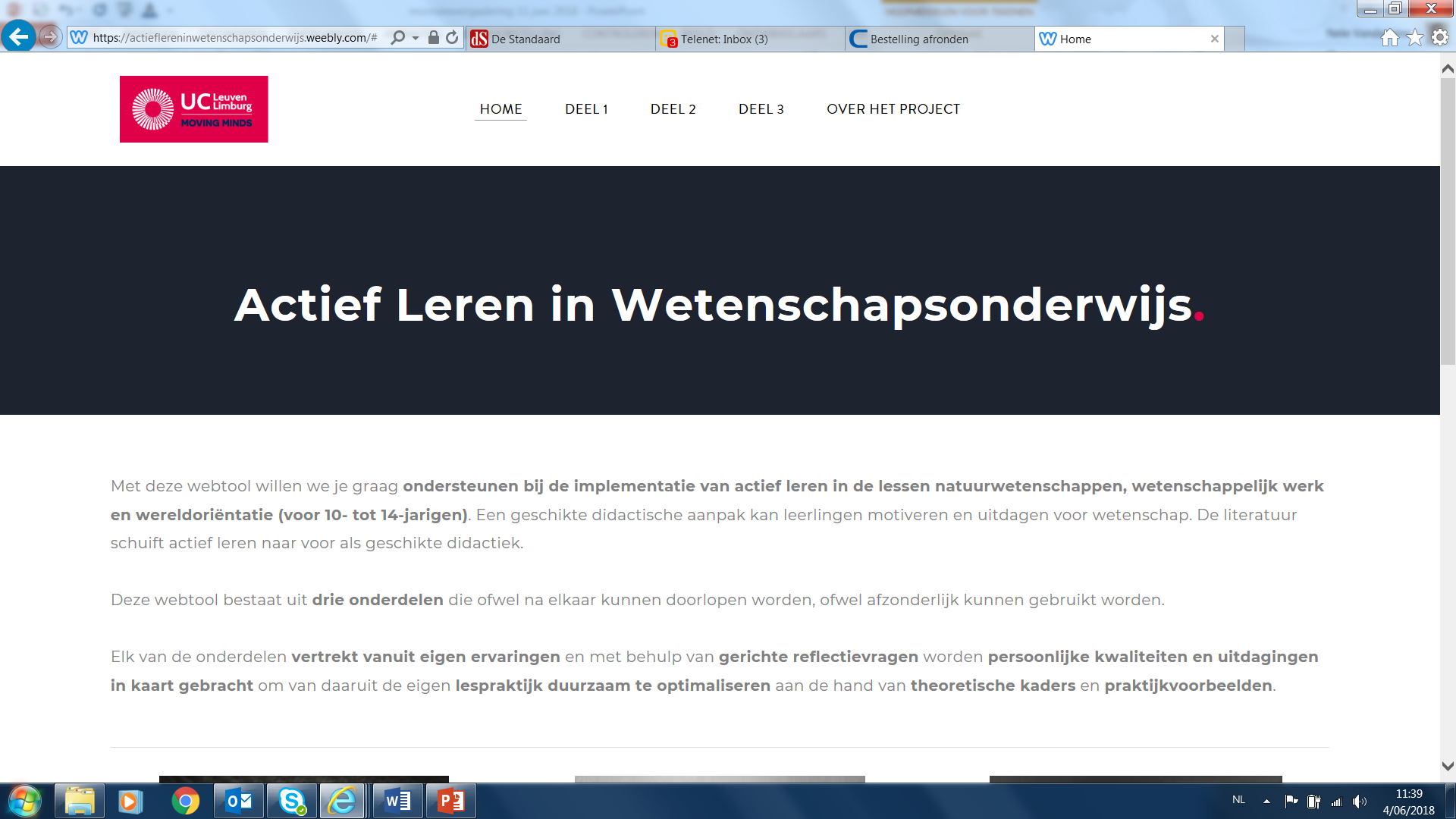 Reflectie-instrument
Drie delen
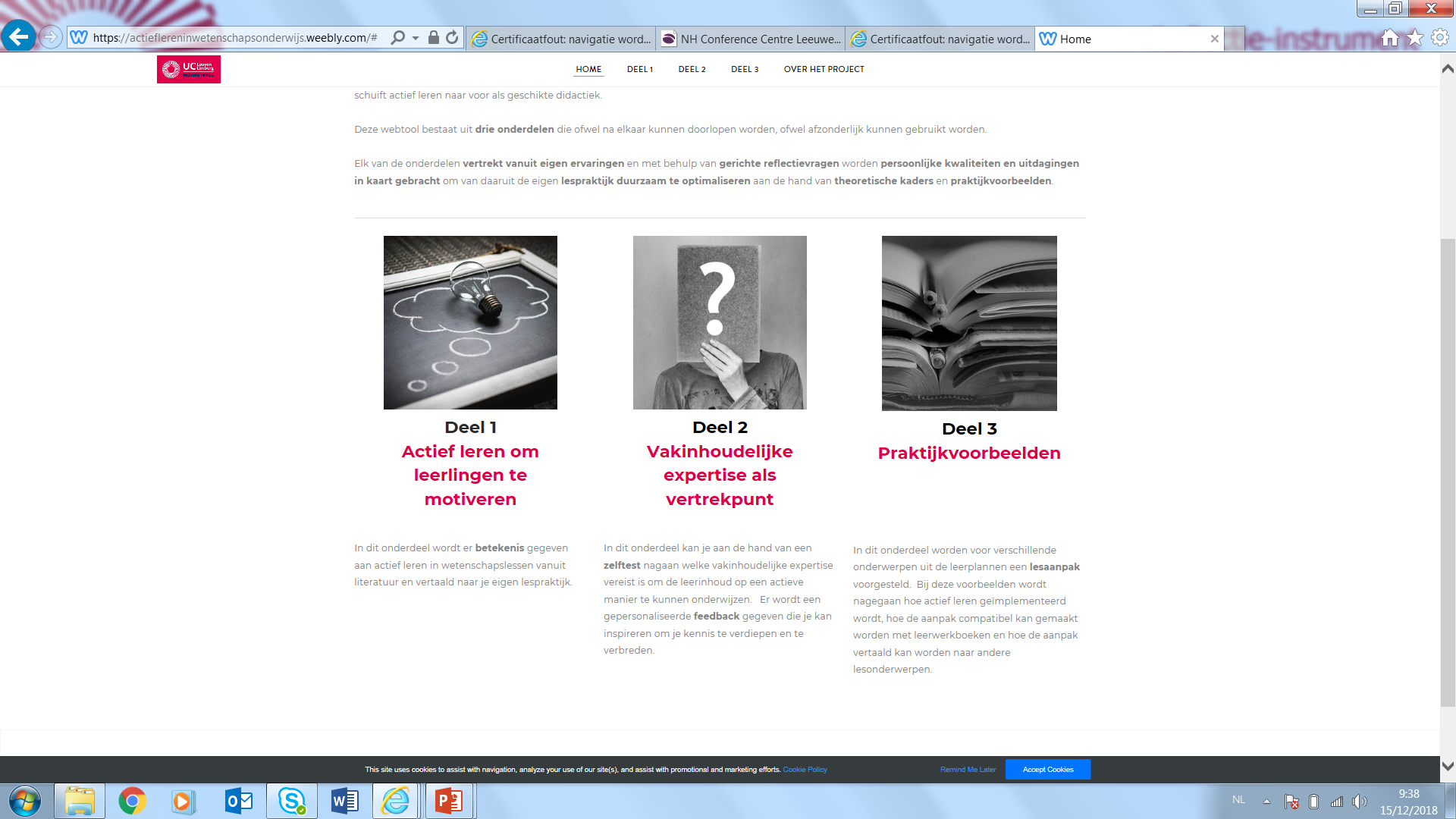 Aan de slag
Deel 1
Doel: betekenis geven aan actief leren in wetenschapsonderwijs voor 10 tot 14-jarigen.

Wat heeft het voorbeeld je bijgebracht?
Hoe zie je de implementatie van het voorbeeld (en de bijhorende reflectievragen) in je eigen lespraktijk?
Deel 2
Doel: beheersing leerinhoud verhogen
Deel 3
Doel: ontwerpen van wetenschapslessen waarin actief leren centraal staat
Wat heeft het voorbeeld je bijgebracht?
Hoe zie je de implementatie van het voorbeeld (en de bijhorende reflectievragen) in je eigen lespraktijk?
Samenwerking
Uittesten reflectie-instrument in vakgroep
Aanreiken goede voorbeelden (deel 3)

Contact: heleen.bossuyt@ucll.be en nele.vandamme@ucll.be
DANKJEWEL!